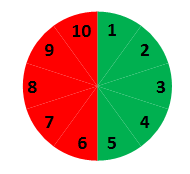 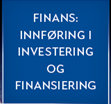 Icesave
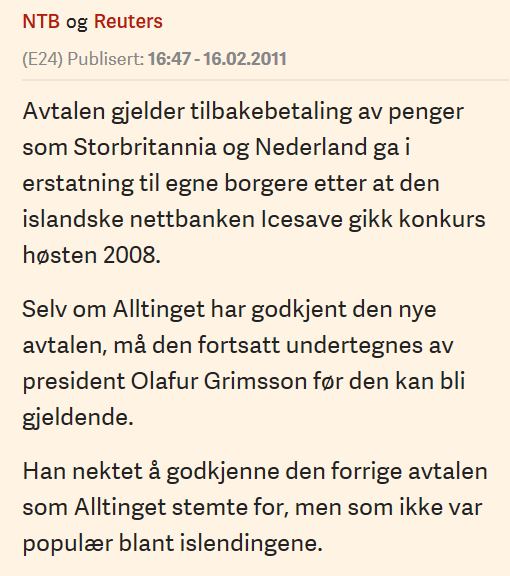 Kilde
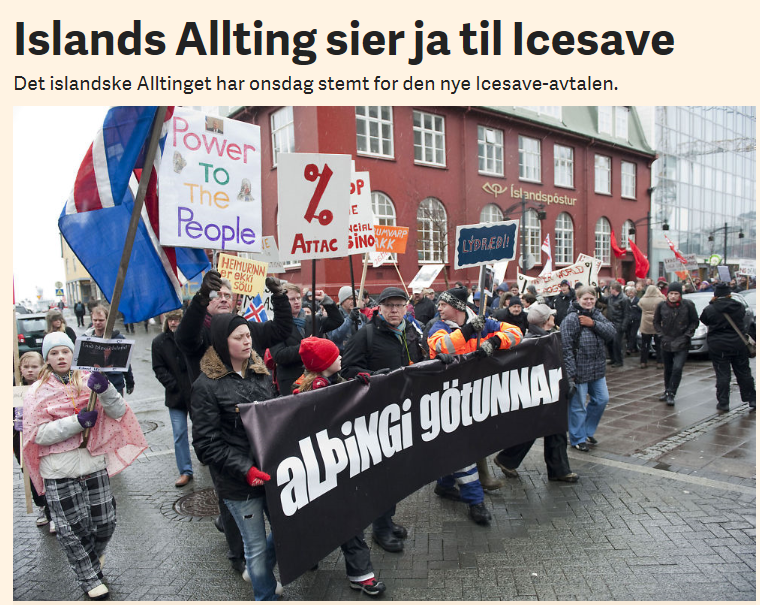 Refinansiering
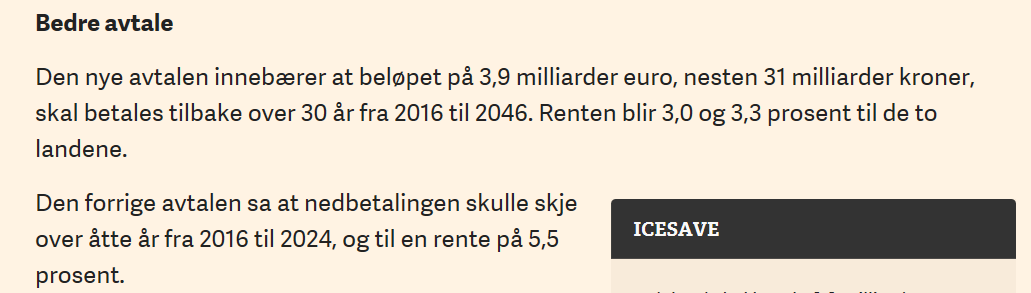 Oppgave: Anta at 5,5 % er markedsrente og at 3,3 % er effektiv rente i det nye lånet. Finn nåverdien av refinansieringen og vurder hvilke komponenter denne nåverdien kan deles opp i.
Refinansiering, forts.
Beregningene er gjort med regnearket Lønnsomhet, Fane 3.
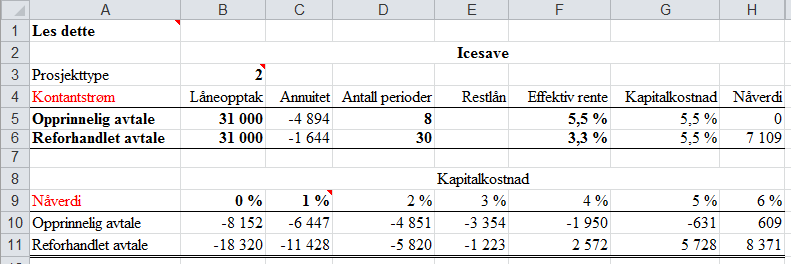 Første skritt er å angi at dette er finansieringsprosjekter.
Deretter bruker vi Goal Seek for å beregne hvilke årlige annuiteter som, med de angitteløpetidene, gir en effektiv rente på hhv. 5,5 % og 3,3 %. 
Legg merke til at nåverdien av det opprinnelige lånet er lik null, siden lånets effektive rente er lik markedsrenten.
Nåverdien av det reforhandlede lånet er 7,1 milliarder kroner.
Nåverdiprofiler
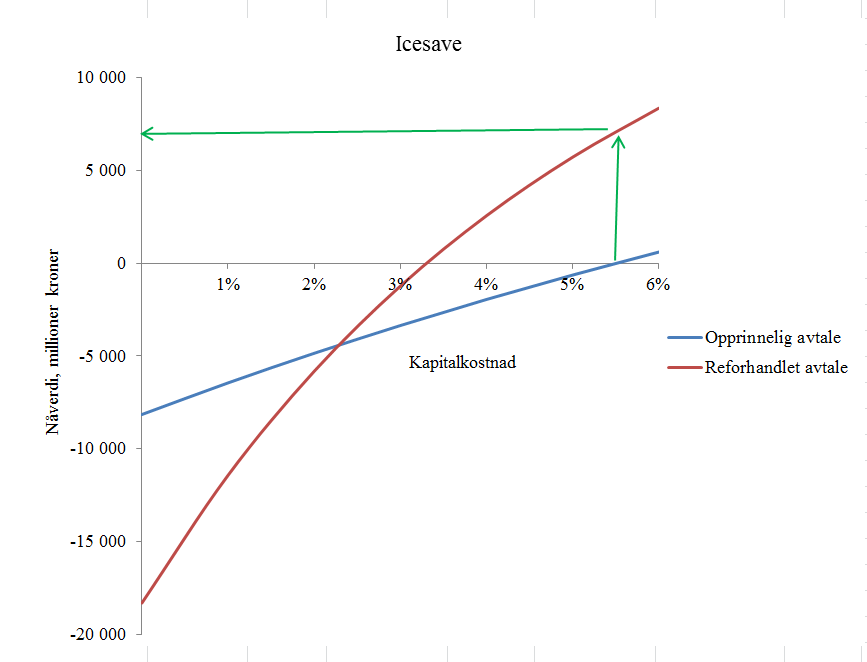 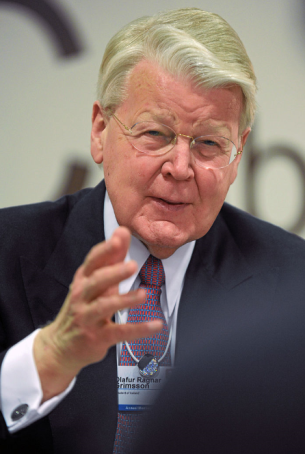 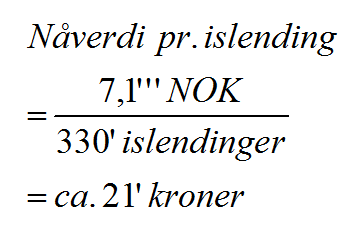 Det er sjelden en kan beregne verdien av en politikers beslutninger så nøyaktig som her.
Kilder til nåverdien
Nåverdien i reforhandlingen skyldes redusert effektiv rente og forlenget avdragstid.Nedenfor beregnes nåverdien dersom løpetiden hadde vært uendret.
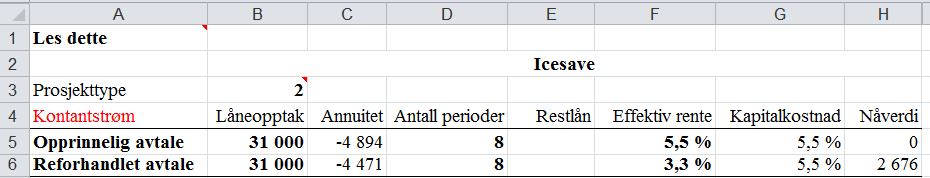 Isolert sett innebærer reduksjonen i effektiv rente ca. 2,7 milliarder kroner.
Når løpetiden øker fra 8 til 30 år, beholdes denne fordelen i 22 ekstra år.
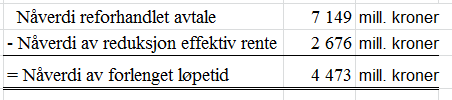 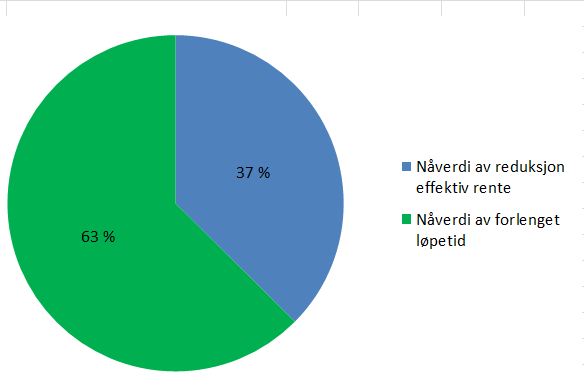 Side 255
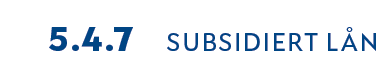